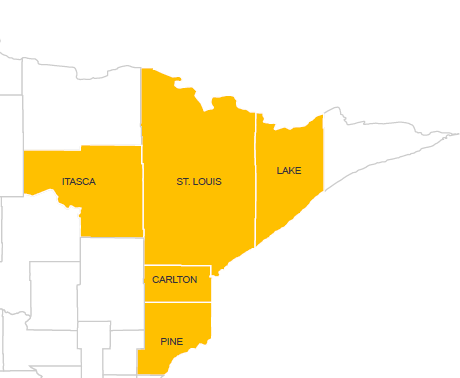 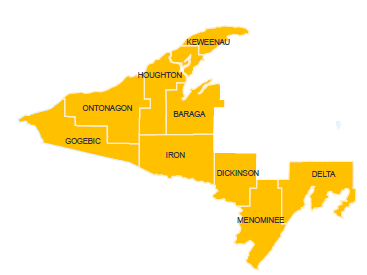 Michigan
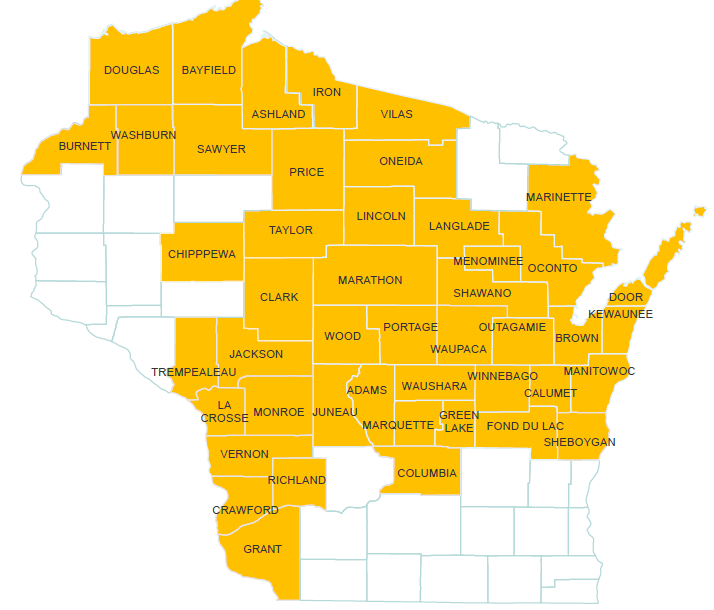 Minnesota
Wisconsin
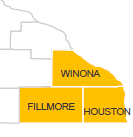 Minnesota
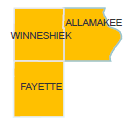 Iowa